Internet Safety
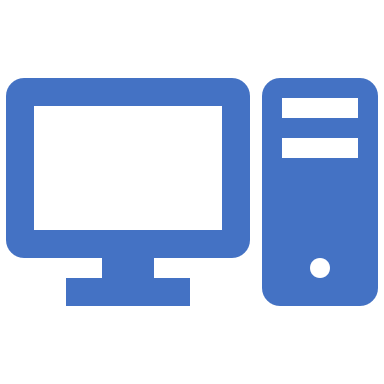 Gurpreeti Kaur Krothe
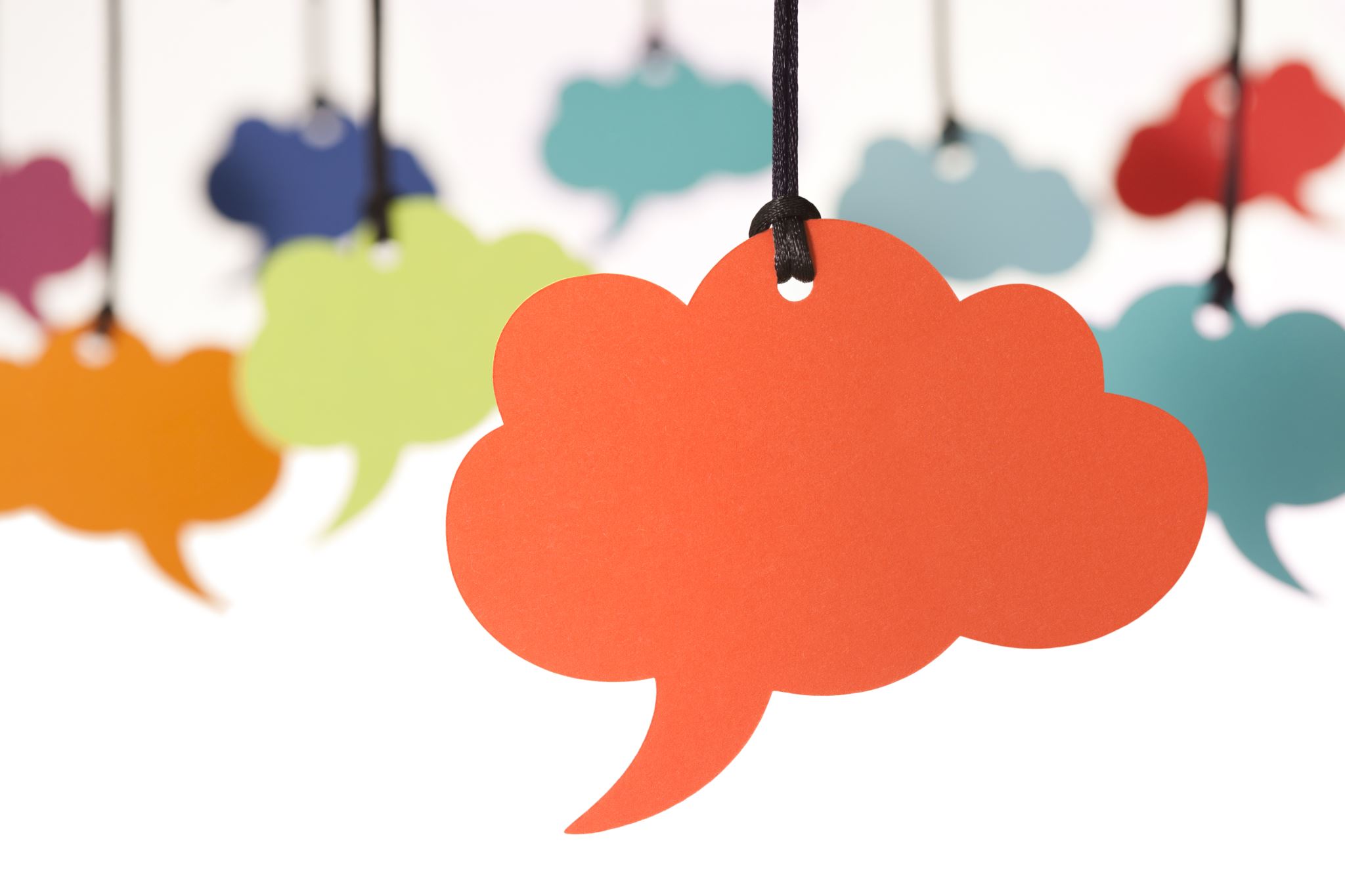 What will we learn today?
Online friends
Online consent
Sharing images and videos online including the law
How to get help online and offline
How to report online
[Speaker Notes: Online friendships
Sharing images and videos including the law
Responding if pressured online, understanding the importance of consent
Understand the importance of seeking help online and from a trusted adult]
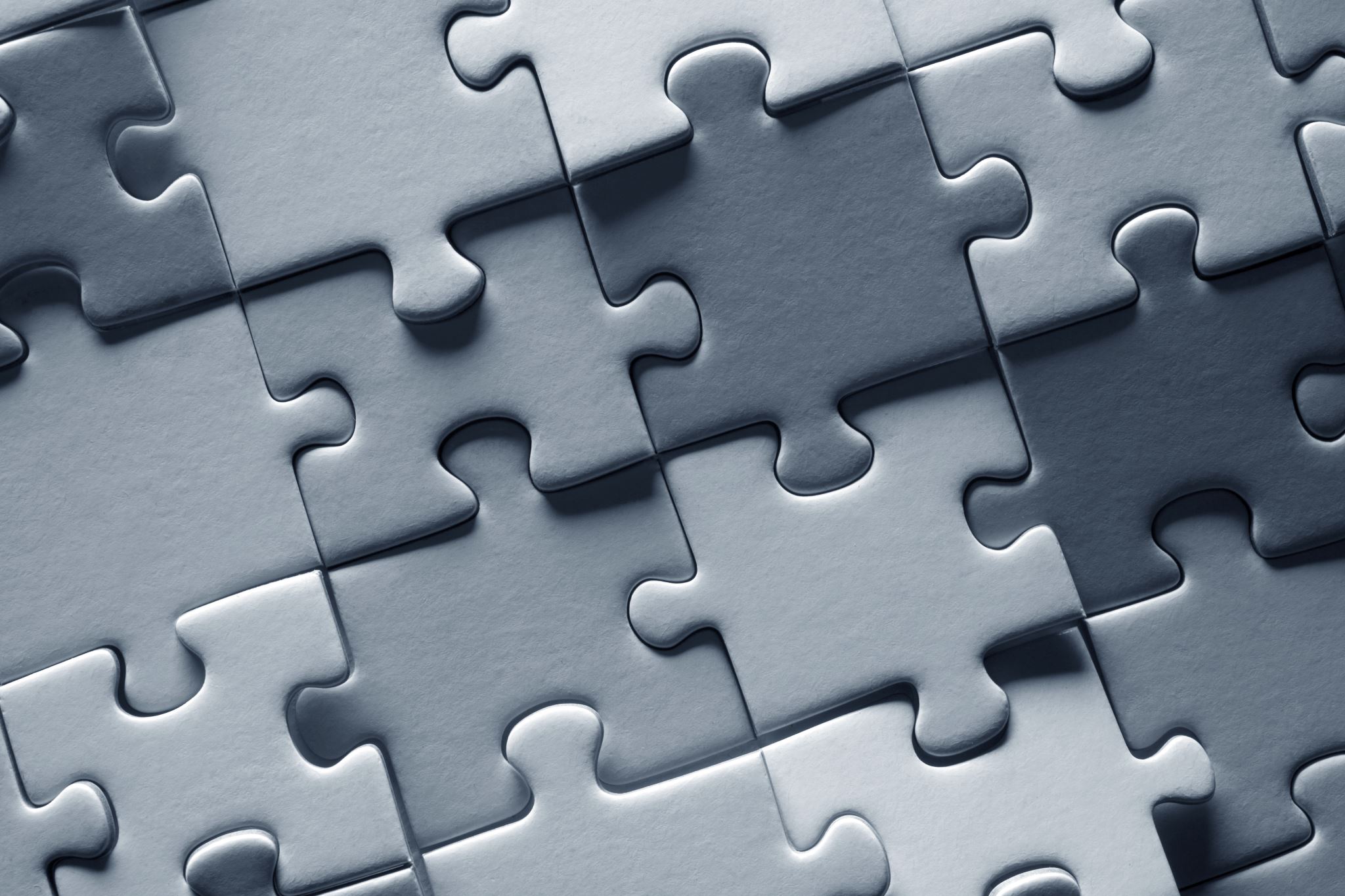 ACTIVITY
What do we think is good and bad about the internet?
`Have you ever been worried about something that has happened online or you saw online?
[Speaker Notes: What kind of things have worried you?]
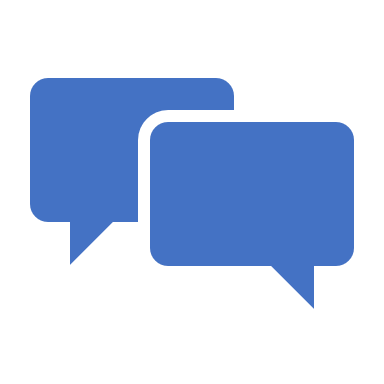 Online friendships
Choose who you speak to online
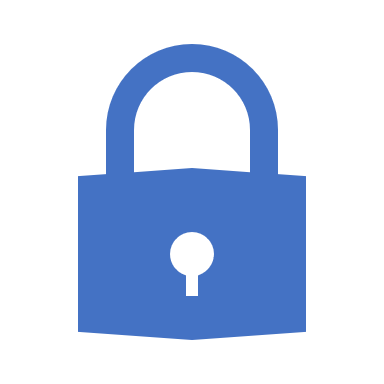 Online Consent
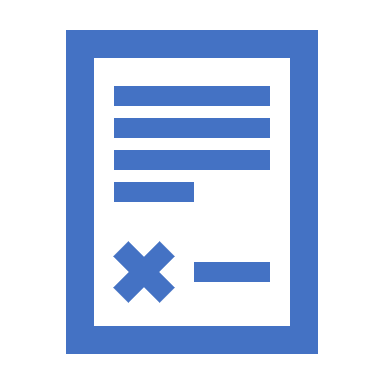 What does online consent mean? How do you give consent online?
Take control of who sees your information: ask an adult to help you change the Privacy Settings on your accounts.
Keep your passwords secret. 
Make sure apps, games and websites don’t tell other people your location. Ask an adult to help you switch off the location setting on your phone, tablet or computer.
Think about what information you share online and who may see it.
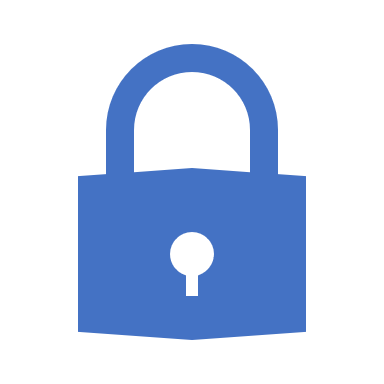 https://www.youtube.com/watch?v=HxySrSbSY7o
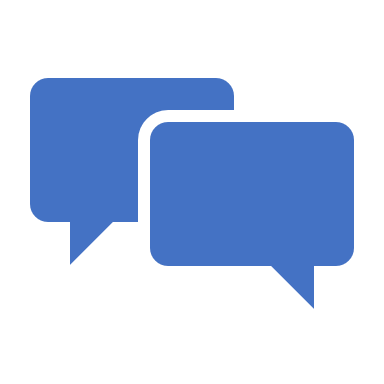 Sharing images or videos
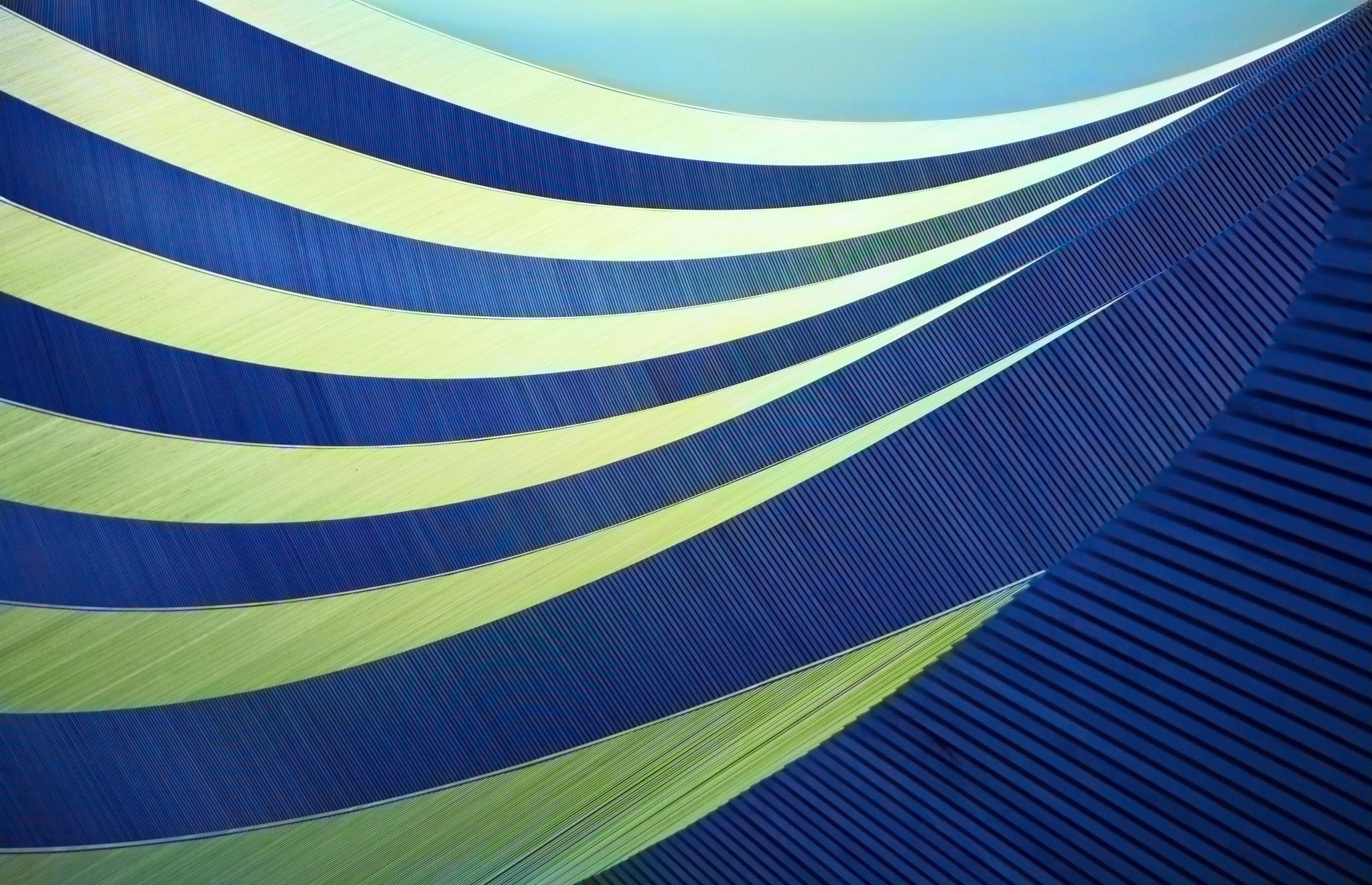 Okay or not okay?
It is against the law in the UK to share naked or  sexually explicit image or video of yourself with others if aged under the age of 18 (you can get into trouble with the police)
It is also against the law to show your friends or share images or videos with your friends
It is against the law to create a sexually explicit image or video if you are under 18 or have it on your device
Do you know what else is illegal to share with others?
What does the law say?
[Speaker Notes: If someone has shared a nude of you online, you can report it to CEOP and ask for it to be taken down]
It is important to be careful what you share online
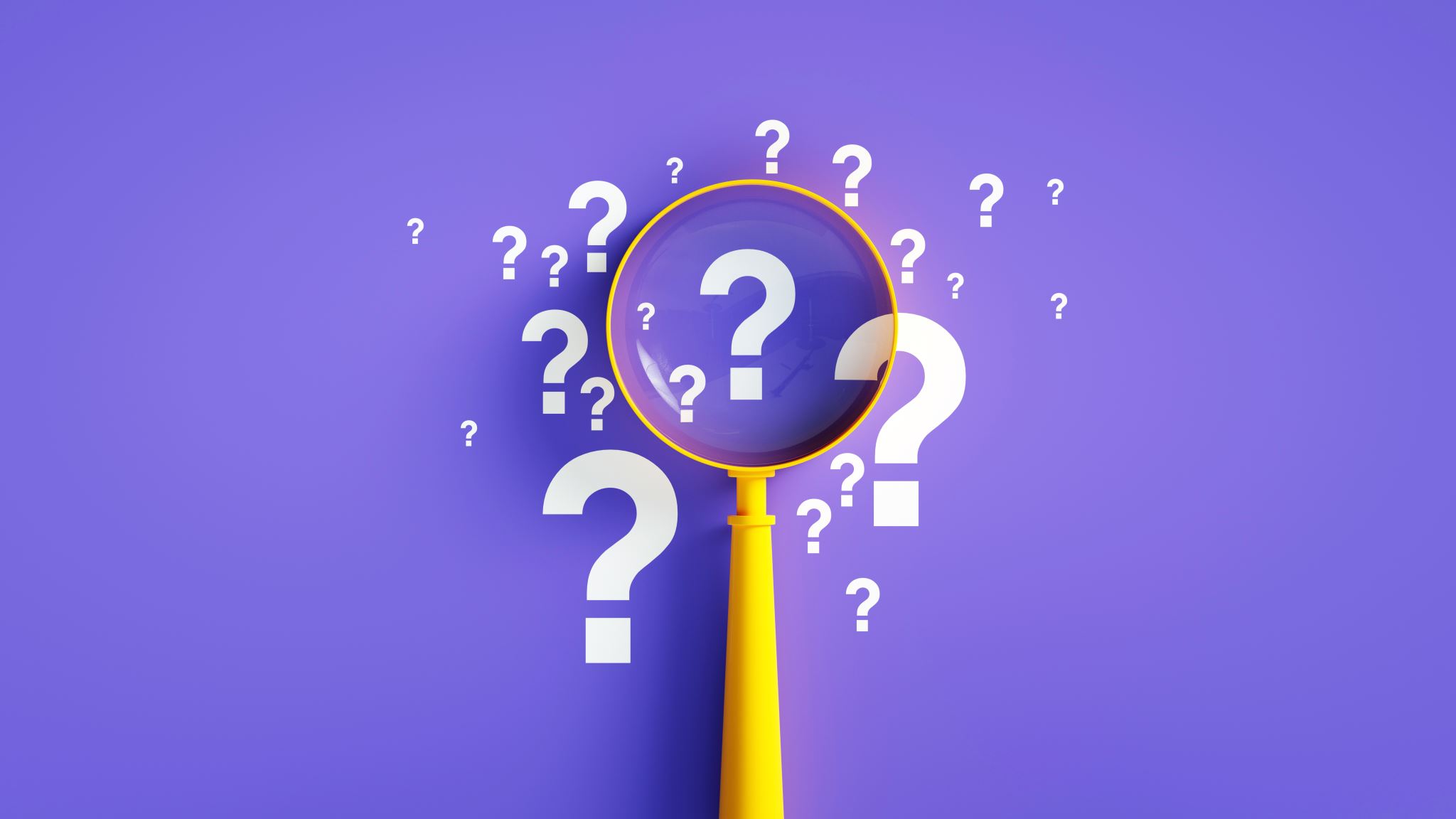 Where can I go for help?
Sometimes things happen online that make us feel scared, upset or worried. 
It is important you tell an adult you trust what has happened to you and how you feel. They will be able to help you.
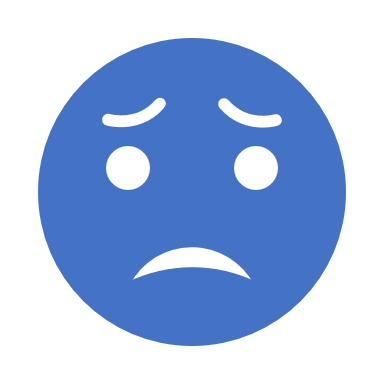 ACTIVITYWho are adults you trust?
[Speaker Notes: activity]
A school teacher or another adult in the school
A parent or carer – mum, dad
Another family member
Another adult who looks after you

If after speaking to this adult, you still feel you need help, you can tell another adult you trust.
Think of an adult that makes you feel safe to get help. They might be:
Here are examples of how to ask an adult for help
Grandma, I feel upset. Can I talk to you?
Miss or Sir, can I talk to you about something I am worried about?
Dad/ Mum something happened when I was online. Can you help me?
It is important to remember to always tell a trusted adult if someone is:
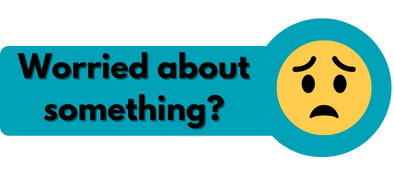 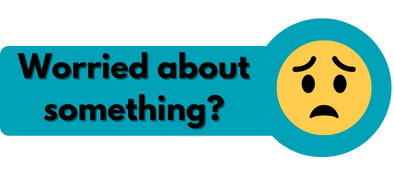 How to report online?
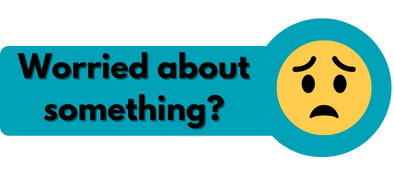 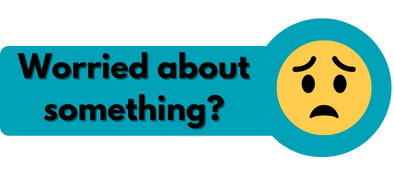 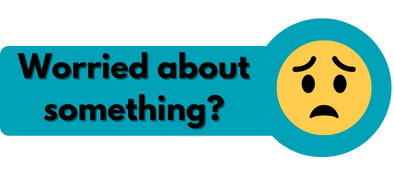 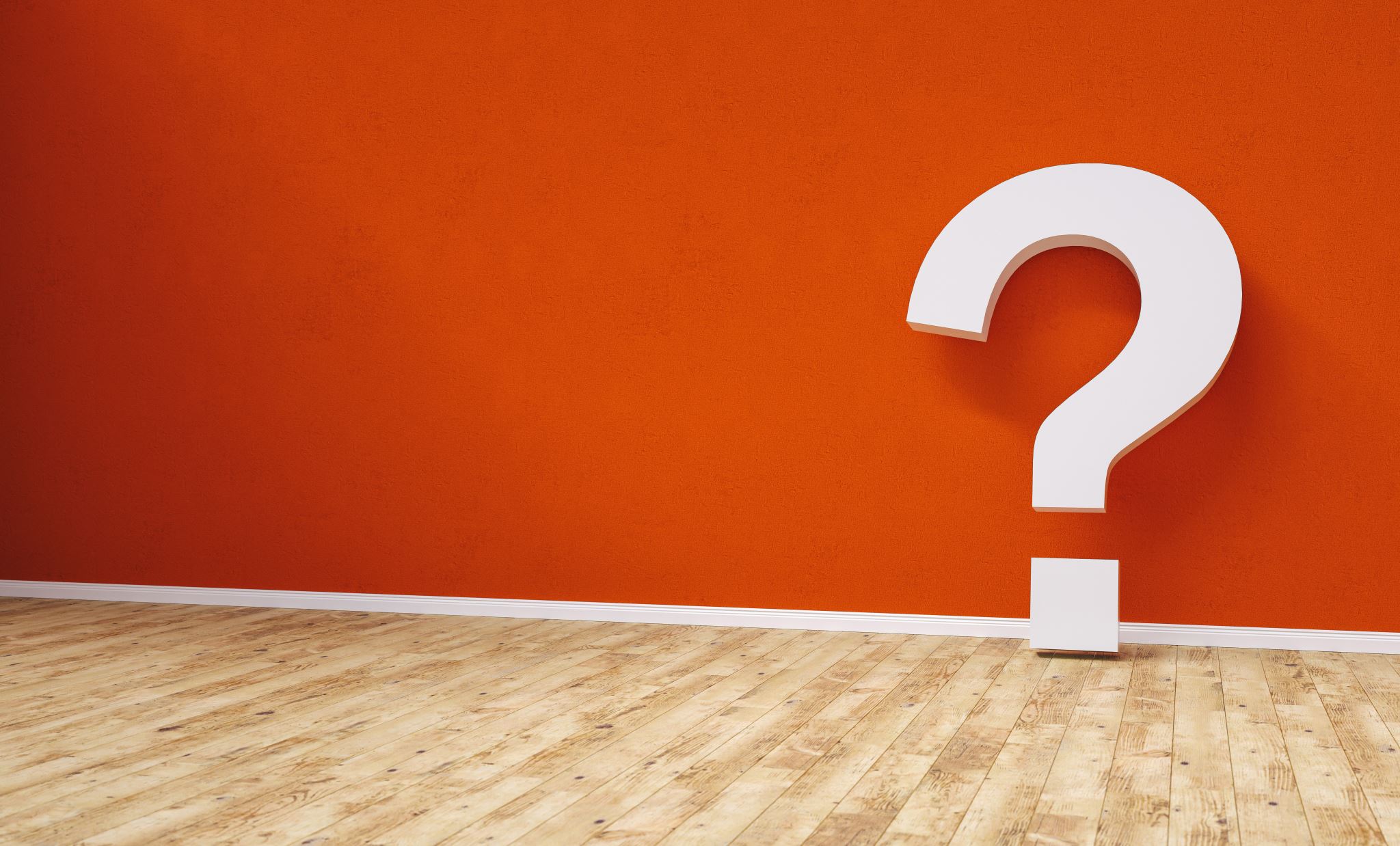 Other places you can get help?
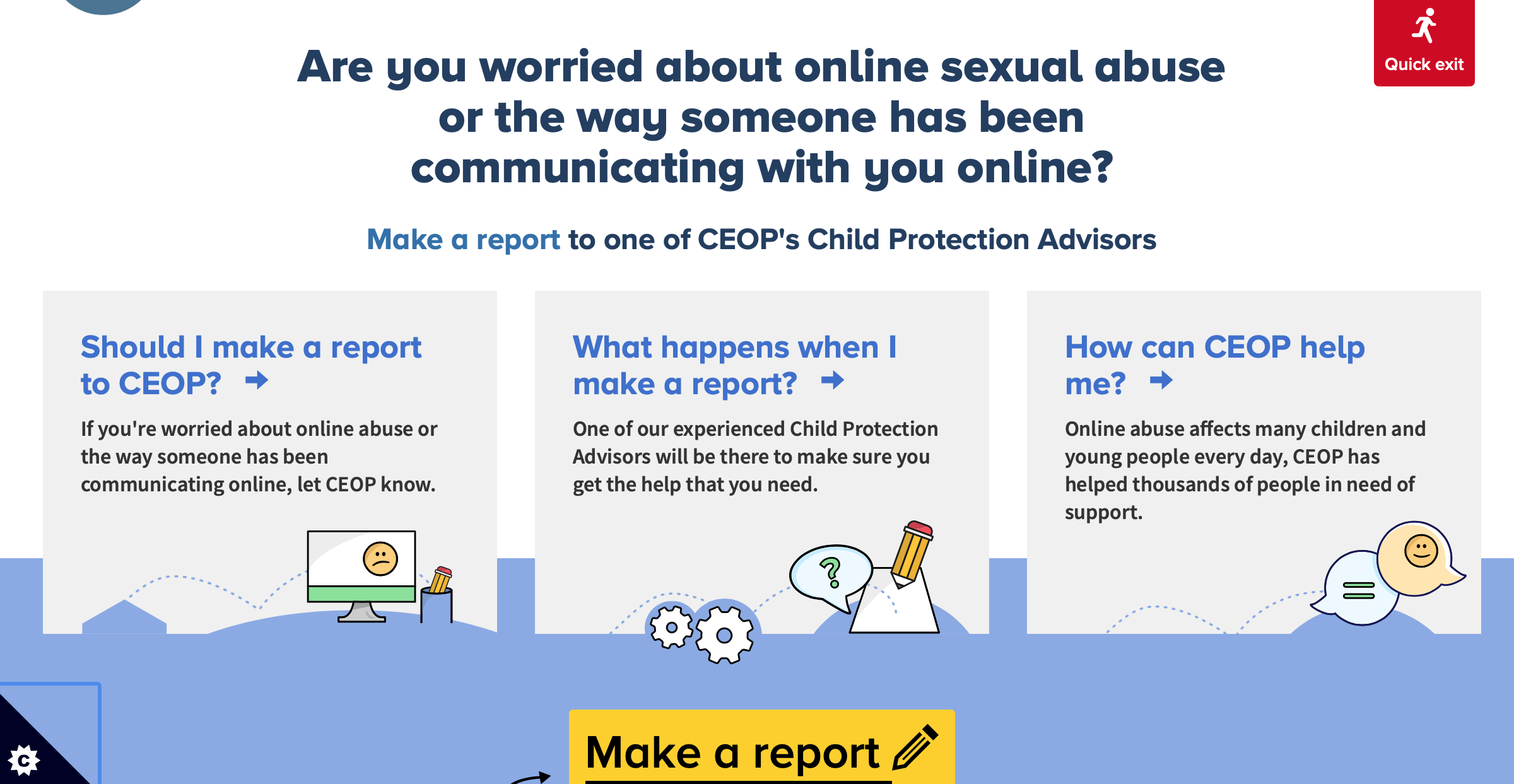 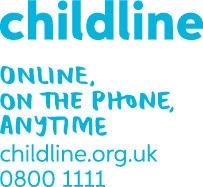 https://www.ceop.police.uk/ceop-reporting/
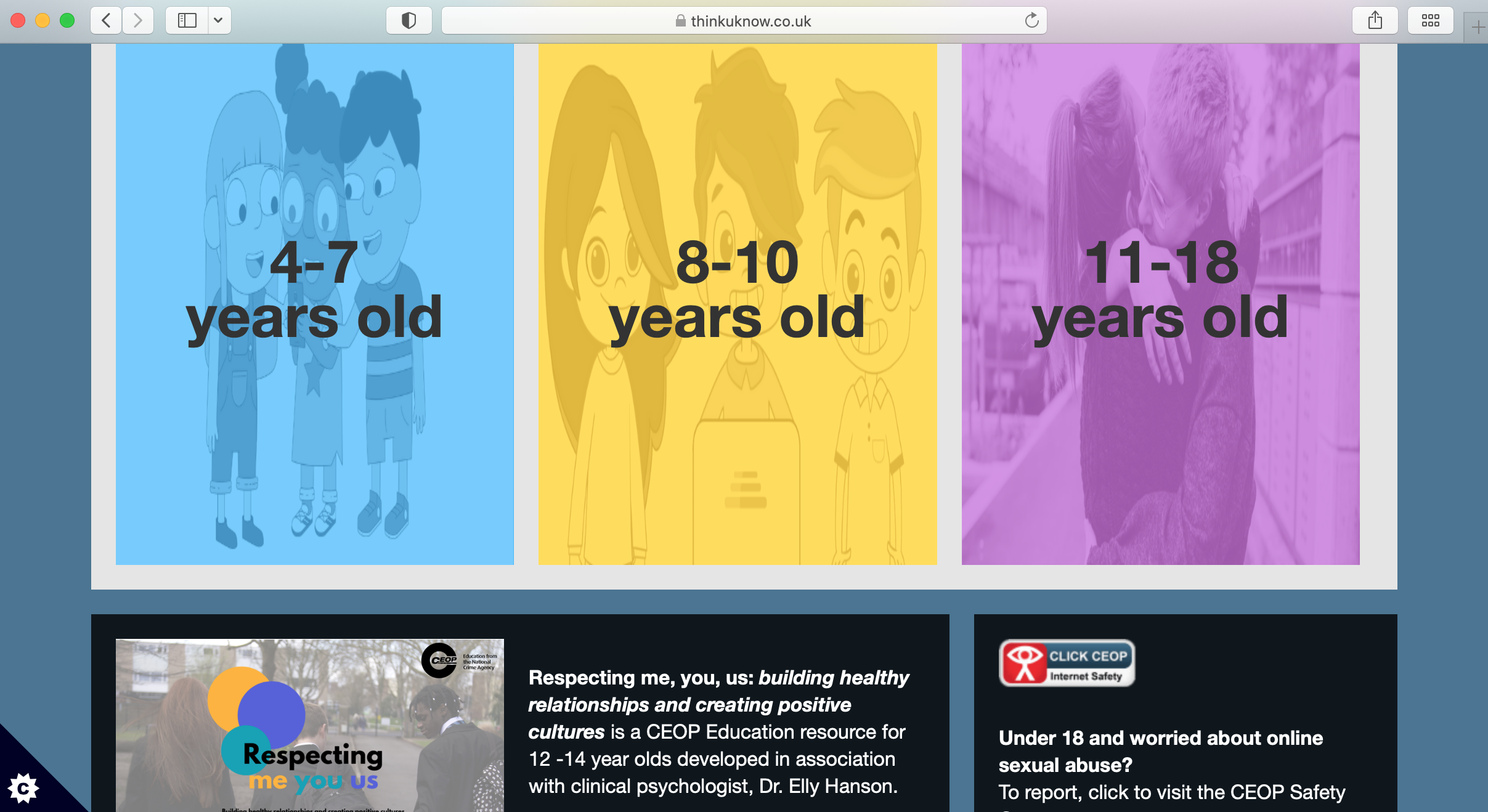 thinkuknow
Well done!